Гражданский бюджет государственного учреждения отдела сельского хозяйства Каратальского районана 2019 год
город Уштобе 2019г.
Удельный вес бюджета на 2019 год ГУ “Отдел сельского хозяйства Каратальского  района”. Всего – 20036,0тысяч тенге
Услуги по реализации государственной политики на местном уровне в сфере сельского хозяйства 20036,0 тысяч тенге
100%
Бюджет ГУ “Отдел сельского хозяйства Каратальского
 района” 
на 2019 год
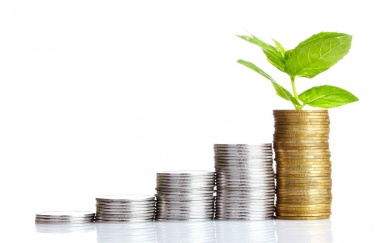 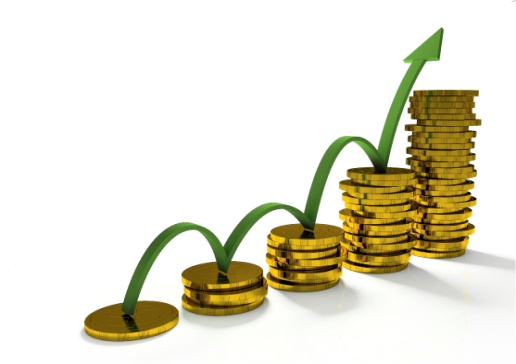